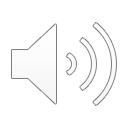 Finding half of a number
Remember
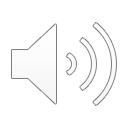 When you are finding half of something, you are dividing it in to 2 equal parts. 

You will have 1 of 2 equal parts. 

			
			numerator


			denominator
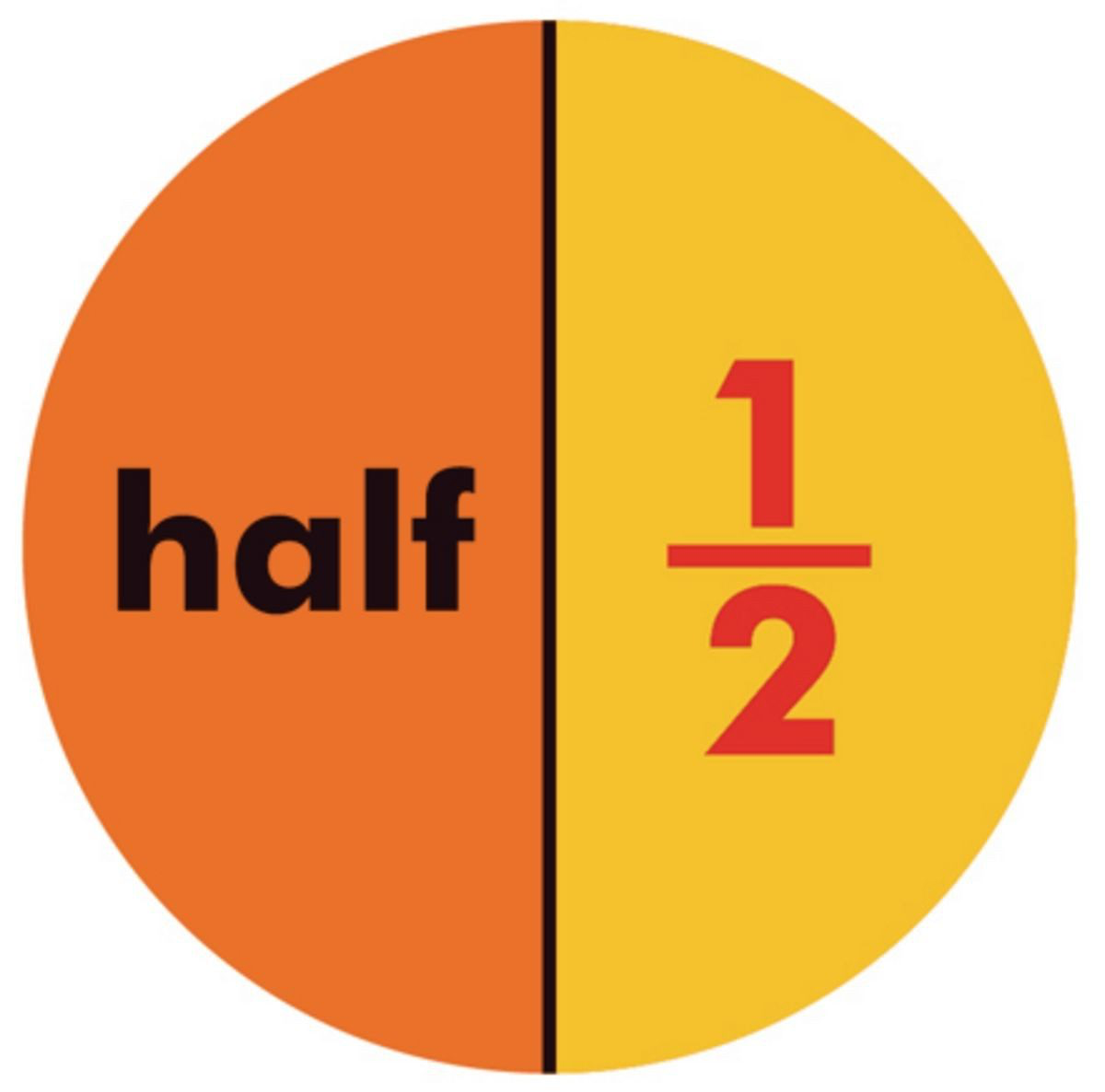 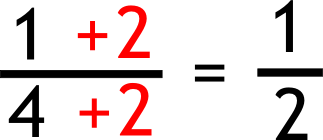 So...
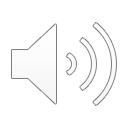 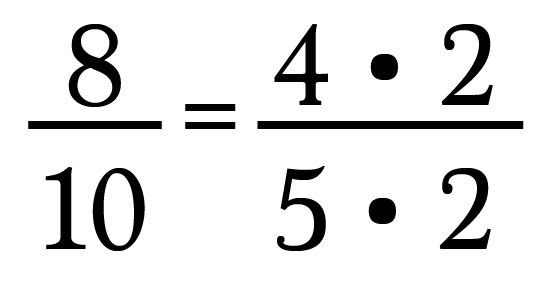 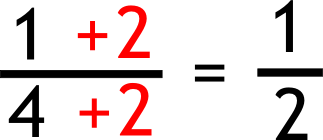 = 1 half
= 1 whole
Using 2 times tables to find half of a number
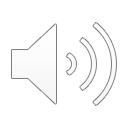 There are a few different ways to find half of a number. 
One of those ways is to divide the number by 2. 
This is because when you are halving, you are dividing equally between two groups.
For example: 
To find ½ of 6 we can... 
6 ÷ 2 = 3 
So 
½ of 6 = 3
2

4

6
Use this method to find half of these numbers
1. ½ of 4 = 			2. ½ of 14 = 

3. ½ of 18 = 			4. ½ of 20 = 

5. ½ of 6 = 			6. ½ of 10 =
Answers
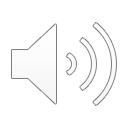 1. ½ of 4 = 2			2. ½ of 14 = 7 
4 ÷ 2 = 2				14 ÷ 2 = 7 
3. ½ of 18 = 9			4. ½ of 20 = 10
18 ÷ 2 = 9			 20 ÷ 2 = 10
5. ½ of 6 = 3			6. ½ of 10 = 5
6 ÷ 2 = 3				 10 ÷ 2 = 5